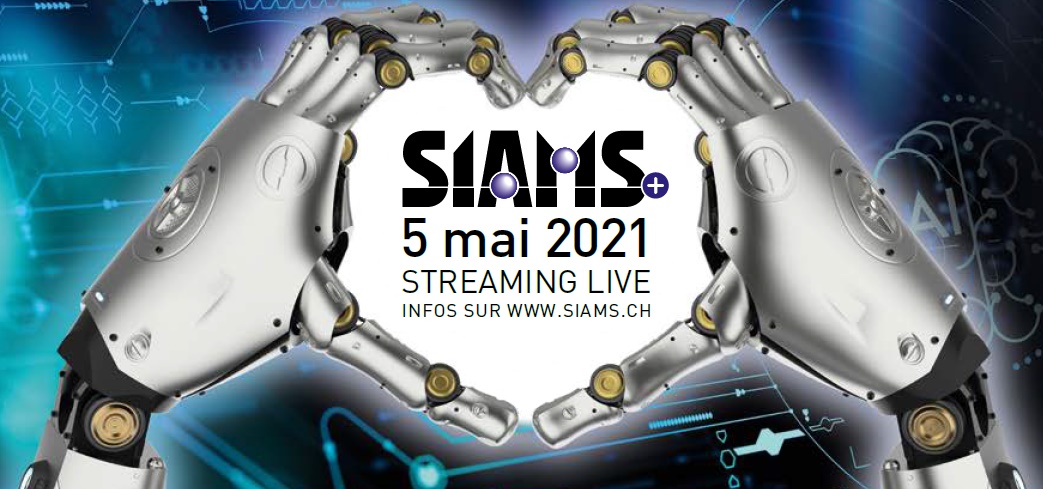 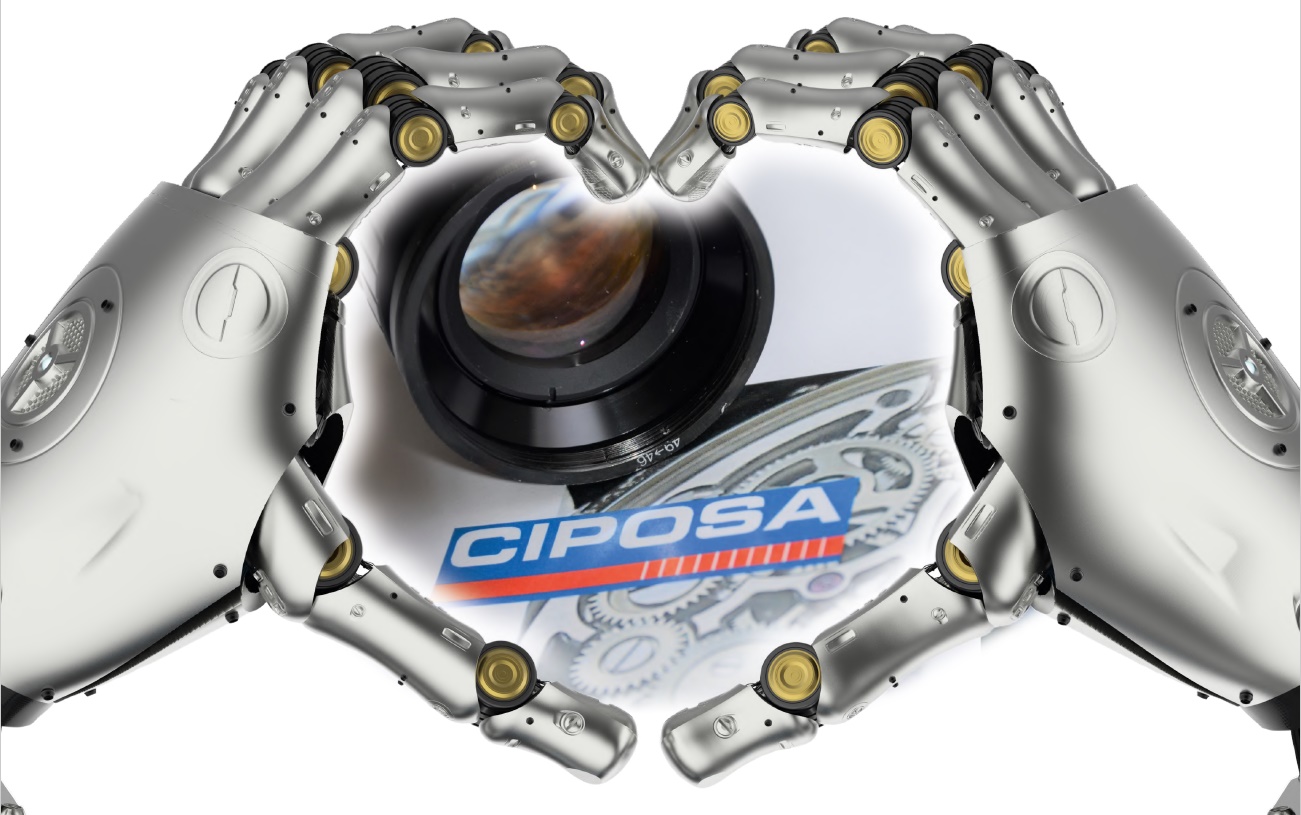 VISION INDUSTRIELLE ET FLEXIBILITÉ DANS L’AUTOMATISATION
[Speaker Notes: Bonjour, bienvenue et merci pour votre participation à cette session
Ma présentation traitera de la vision industrielle et des avantages et possibilités qu'elle offre dans l'automatisation et, avec comme corolaire direct, la flexibilité de production qu'elle peut apporter]
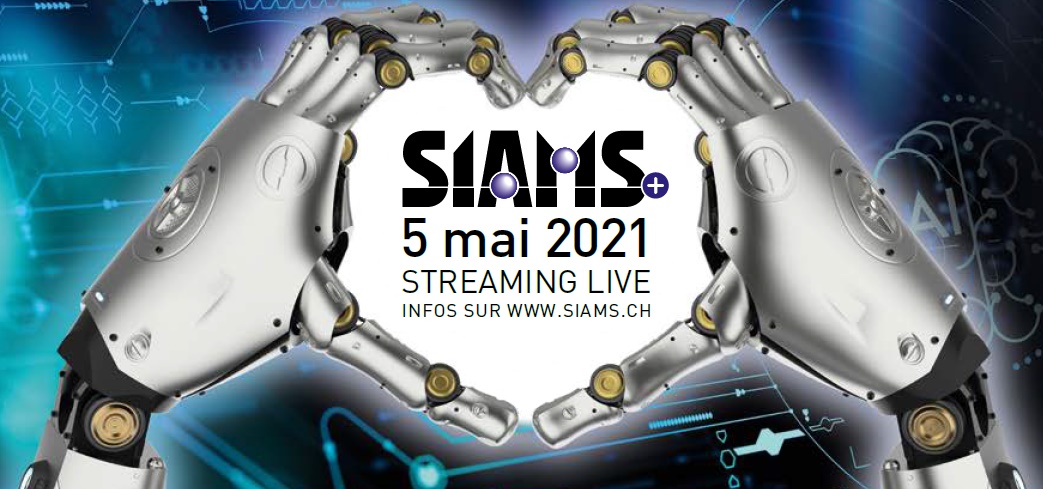 VISION INDUSTRIELLE ET FLEXIBILITÉ DANS L’AUTOMATISATION
Ciposa SA est spécialisée dans le Micro-Assemblage
Modules ou postes de table semi-automatiques
Etablis semi-automatiques ou entièrement automatisés
Plateformes automatisées de micro-assemblage, de garnissage et de contrôle
Equipements spéciaux "sur-mesure"
Lignes de micro-assemblages et de production
Hauterive (NE)
Depuis 1966
Equipe d'Ingénieurs & Techniciens hautement qualifiés
Organisation "agile" orientée Clients
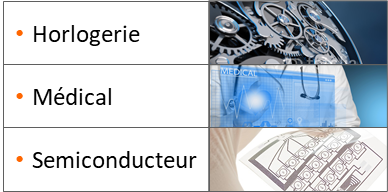 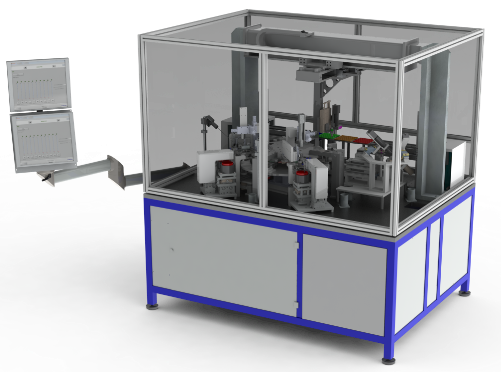 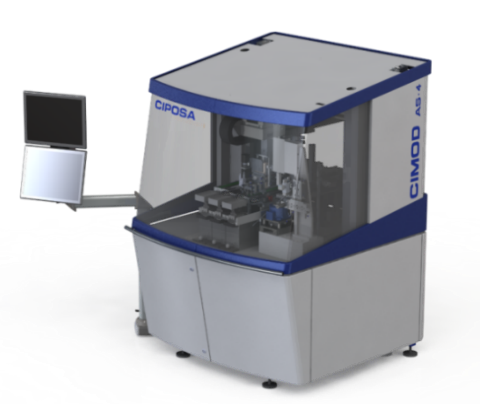 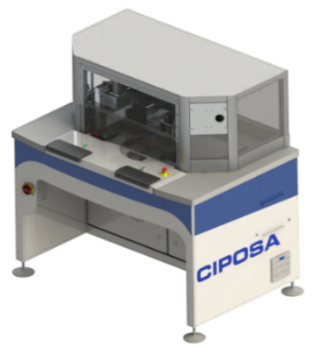 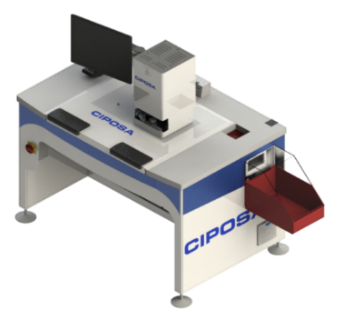 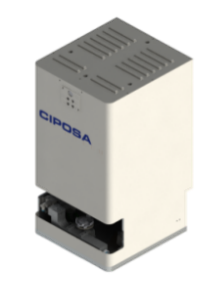 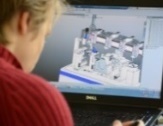 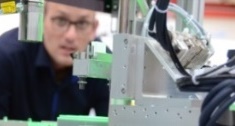 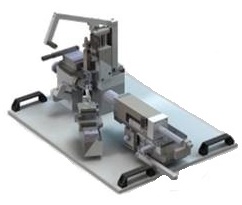 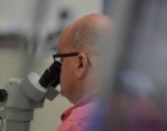 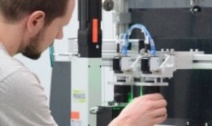 Nous mettons notre savoir-faire au service de nos Clients
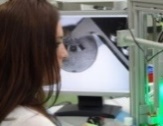 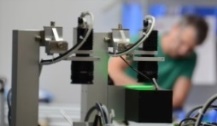 [Speaker Notes: Avant d'aborder le thème proprement dit, une rapide présentation de Ciposa
Nous sommes une PME située à Hauterive dans le canton de Neuchâtel et depuis 55 ans nous sommes spécialisés dans le micro-assemblage
Nous sommes actifs dans les secteurs de l'horlogerie, du médical et du semi-conducteur
Des modules ou de postes de table aux machines spéciales sur mesures en passant par les établis, nous proposons des solutions de micro-assemblage adaptées aux besoins spécifiques de nos clients]
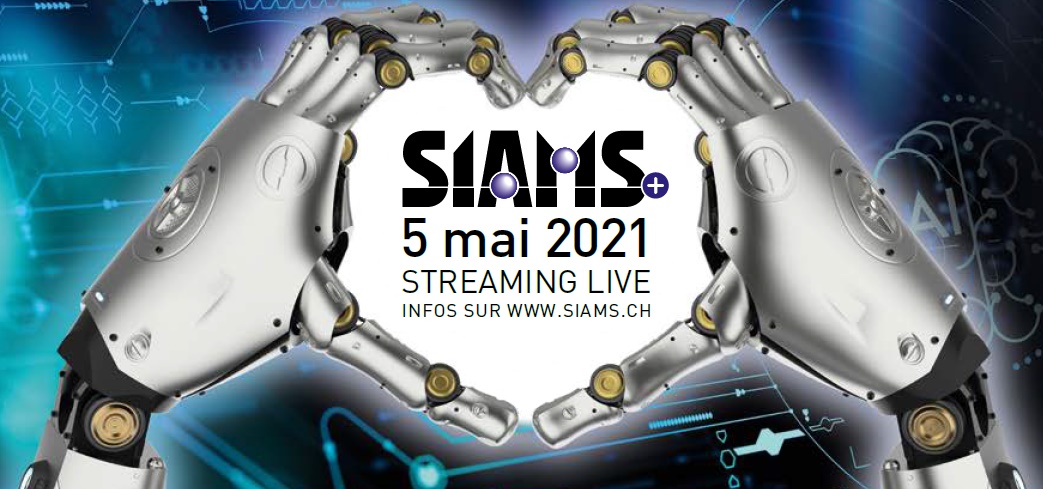 VISION INDUSTRIELLE ET FLEXIBILITÉ DANS L’AUTOMATISATION
L'intégration de systèmes vision, points communs de ces équipements et de ces solutions
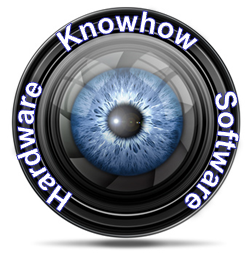 [Speaker Notes: L'un des points communs de ces equipments et solutions est qu'ils ou elles intègrent des systèmes vision
Ces systèmes de vision industrielle couvrent une très large palette de fonctions, ils permettent, par exemple :]
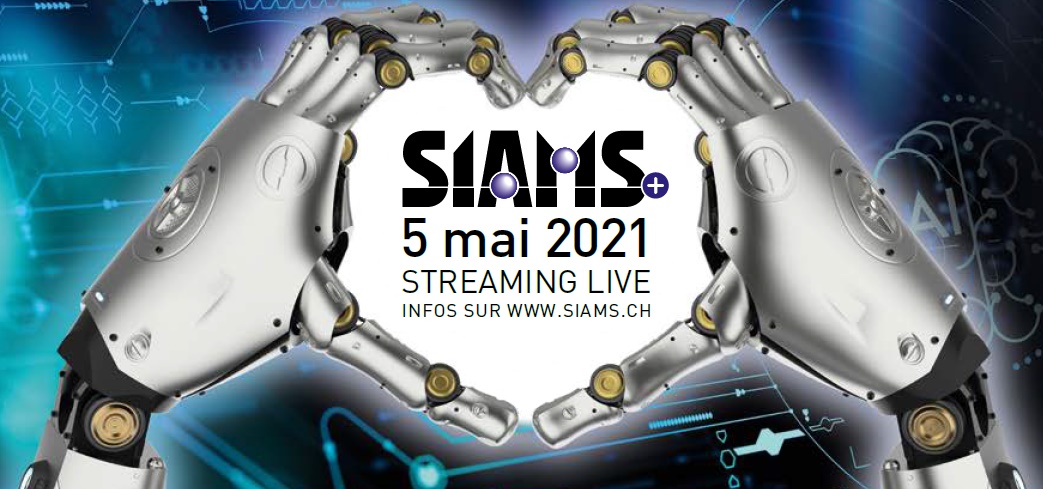 VISION INDUSTRIELLE ET FLEXIBILITÉ DANS L’AUTOMATISATION
L'intégration de systèmes vision, points communs de ces équipements et de ces solutions
Reconnaissance des microcomposants avec détection de leur position et leur orientation
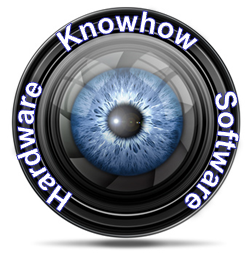 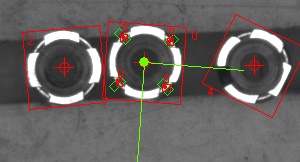 [Speaker Notes: la reconnaissance des microcomposants avec la détection de leur position et de leur orientation]
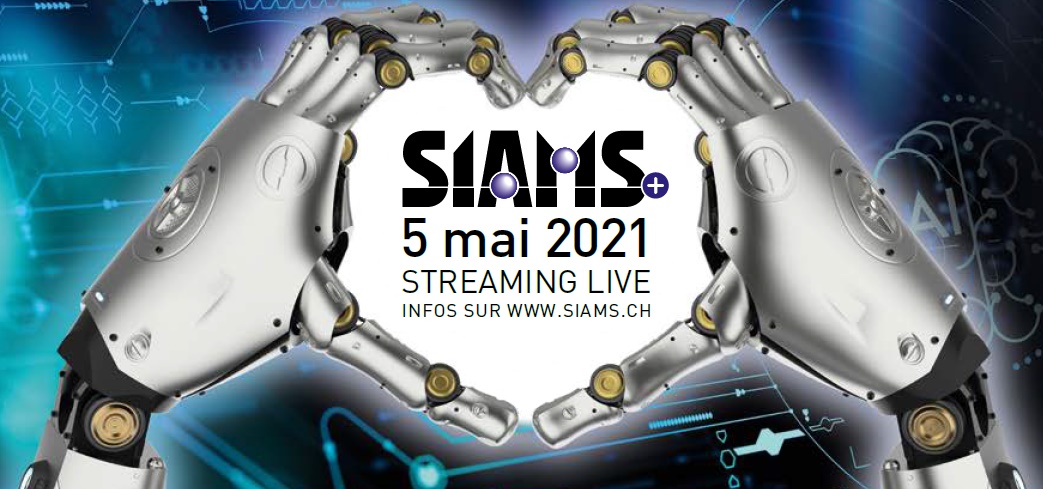 VISION INDUSTRIELLE ET FLEXIBILITÉ DANS L’AUTOMATISATION
L'intégration de systèmes vision, points communs de ces équipements et de ces solutions
Reconnaissance des microcomposants avec détection de leur position et leur orientation
Mesures et contrôles dimensionnels
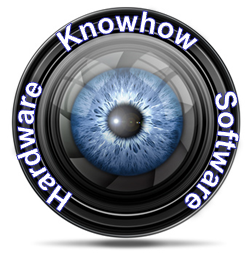 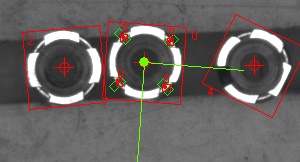 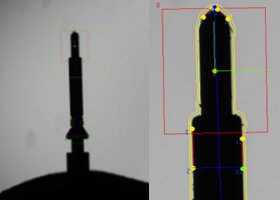 [Speaker Notes: de réaliser des mesures et des contrôles dimensionnels]
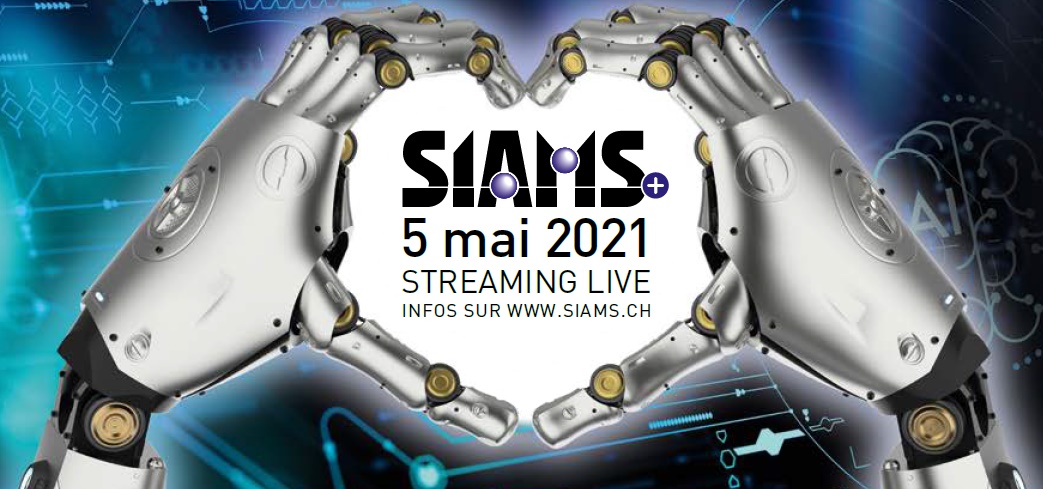 VISION INDUSTRIELLE ET FLEXIBILITÉ DANS L’AUTOMATISATION
L'intégration de systèmes vision, points communs de ces équipements et de ces solutions
Reconnaissance des microcomposants avec détection de leur position et leur orientation
Mesures et contrôles dimensionnels
Vérification et mesures en temps réel en cours de processus
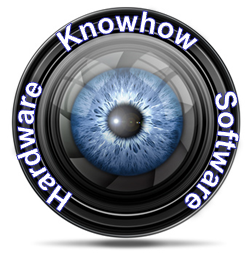 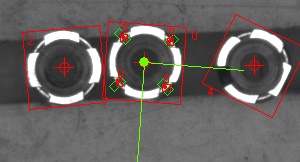 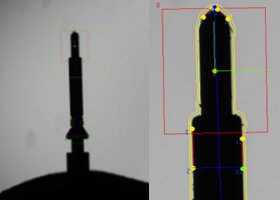 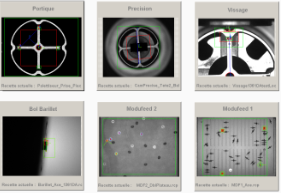 [Speaker Notes: d'effectuer des mesures et des vérifications en temps réel en cours de processus]
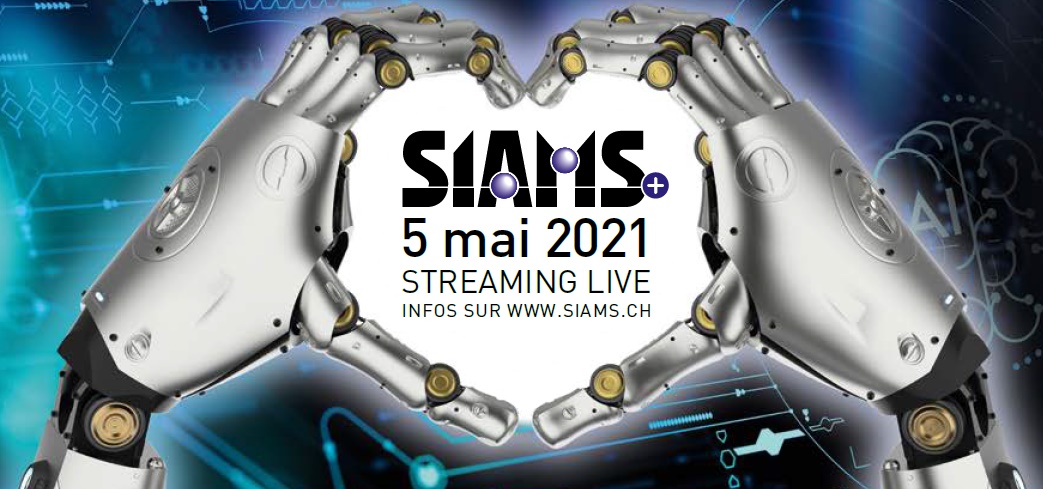 VISION INDUSTRIELLE ET FLEXIBILITÉ DANS L’AUTOMATISATION
L'intégration de systèmes vision, points communs de ces équipements et de ces solutions
Reconnaissance des microcomposants avec détection de leur position et leur orientation
Mesures et contrôles dimensionnels
Vérification et mesures en temps réel en cours de processus
Assistance Opératrice/eur en mode dynamique
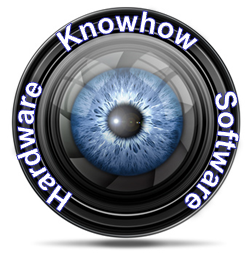 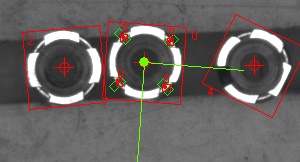 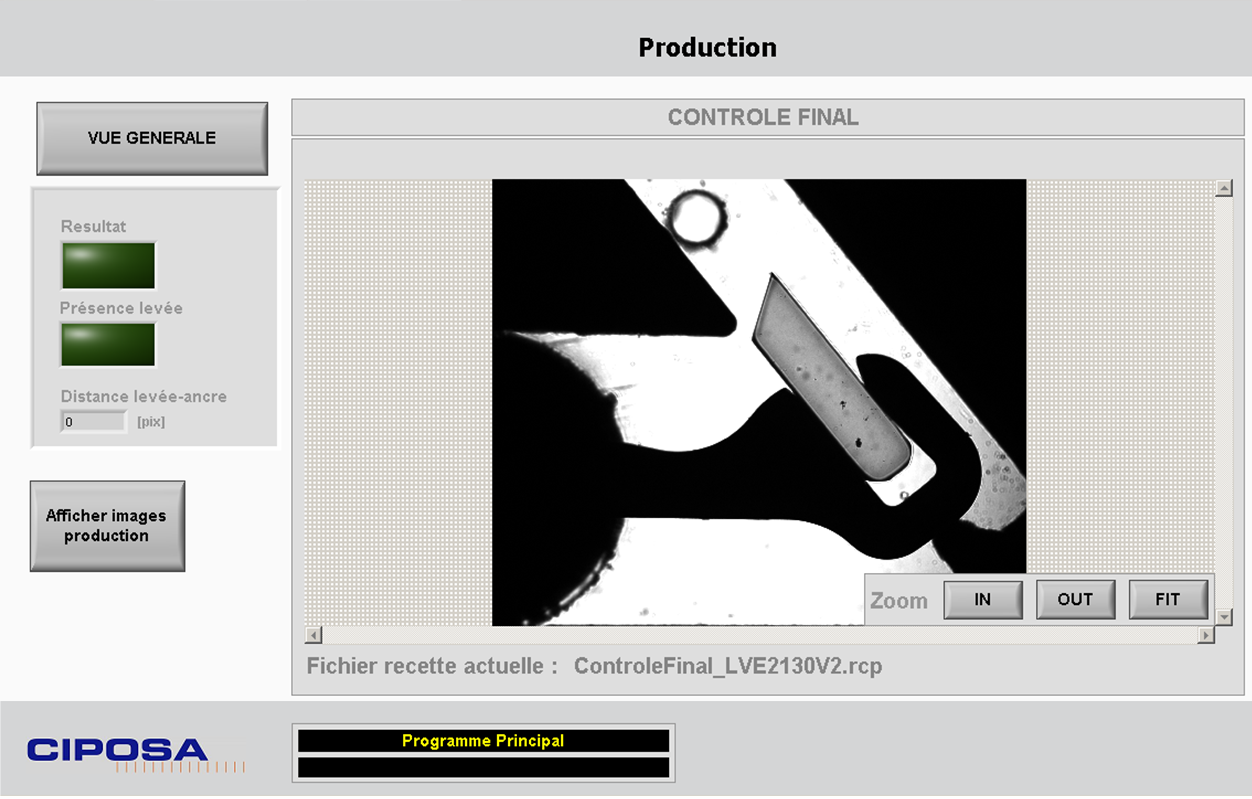 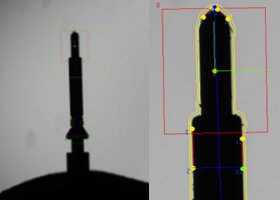 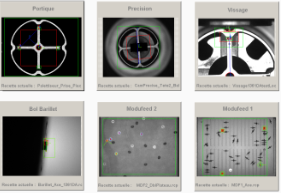 [Speaker Notes: l'assistance Opératrice/eur en mode dynamique]
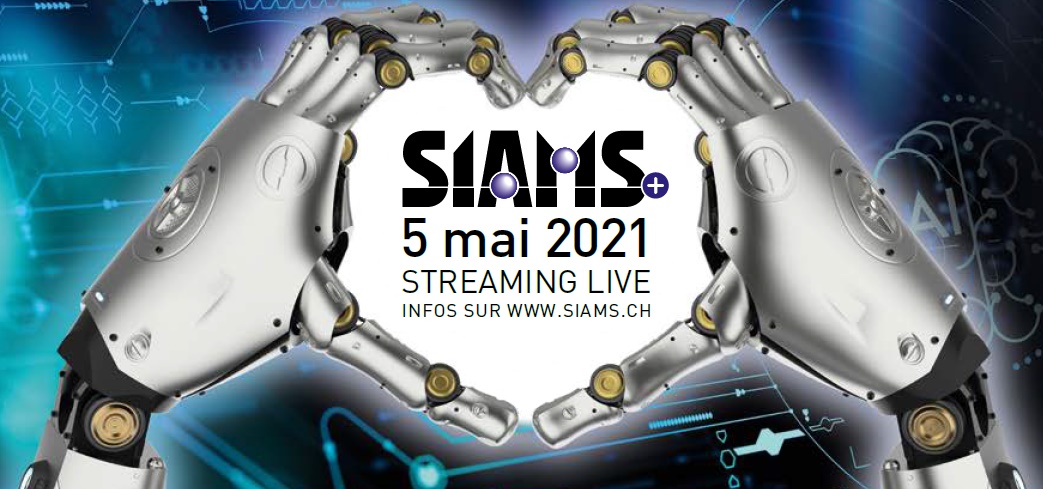 VISION INDUSTRIELLE ET FLEXIBILITÉ DANS L’AUTOMATISATION
L'intégration de systèmes vision, points communs de ces équipements et de ces solutions
Reconnaissance des microcomposants avec détection de leur position et leur orientation
Mesures et contrôles dimensionnels
Vérification et mesures en temps réel en cours de processus
Assistance Opératrice/eur en mode dynamique
Reconnaissance et apprentissage de critères d'acceptation
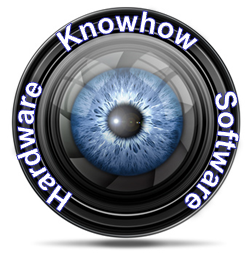 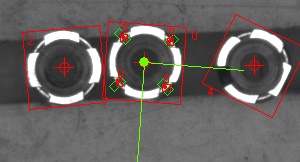 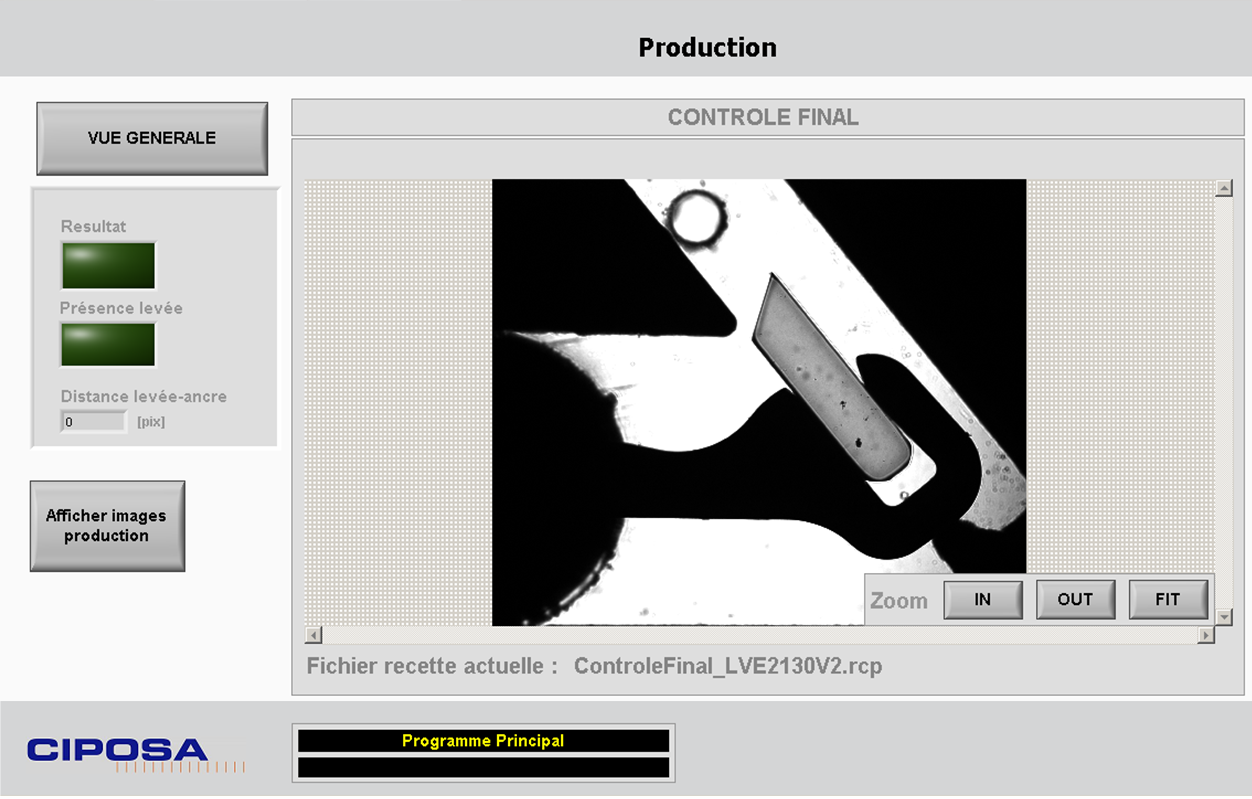 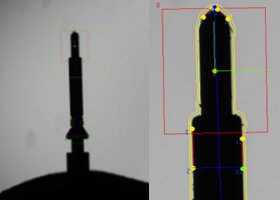 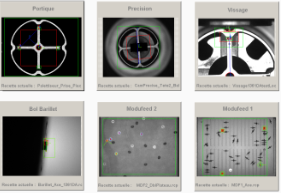 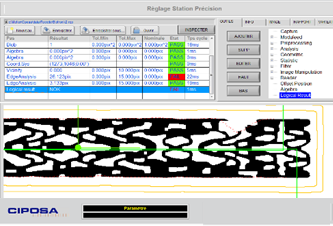 [Speaker Notes: la reconnaissance et l'apprentissage de critères d'acceptation]
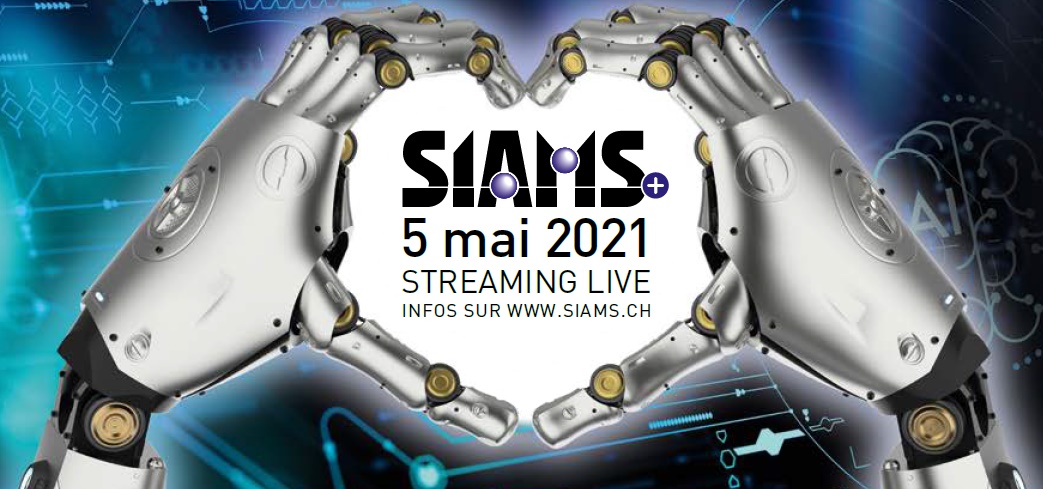 VISION INDUSTRIELLE ET FLEXIBILITÉ DANS L’AUTOMATISATION
L'intégration de systèmes vision, points communs de ces équipements et de ces solutions
Reconnaissance des microcomposants avec détection de leur position et leur orientation
Mesures et contrôles dimensionnels
Vérification et mesures en temps réel en cours de processus
Assistance Opératrice/eur en mode dynamique
Reconnaissance et apprentissage de critères d'acceptation
… OCR, lecture Datamatrix, auto-calibration machine
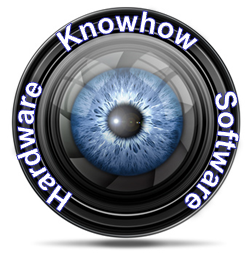 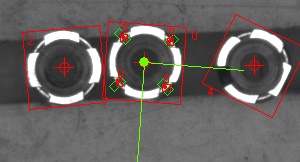 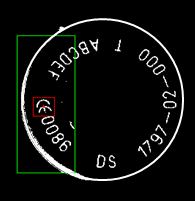 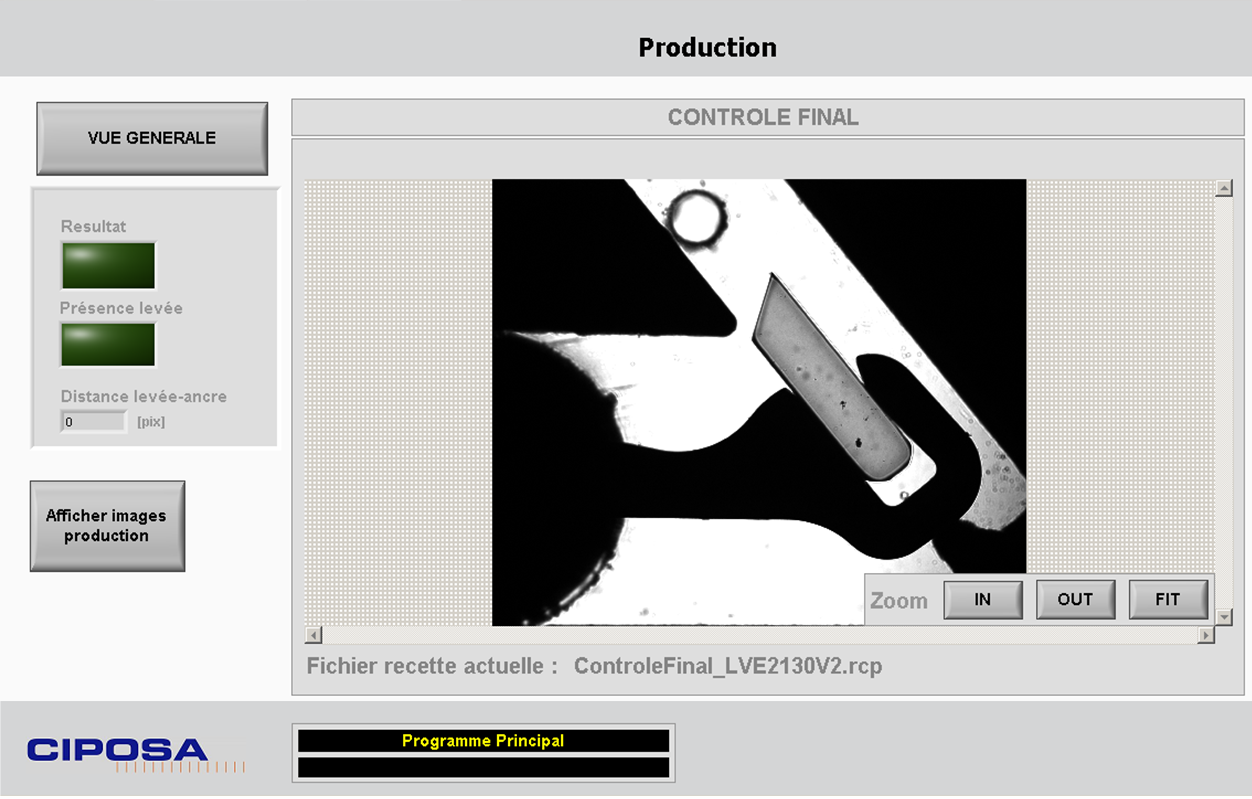 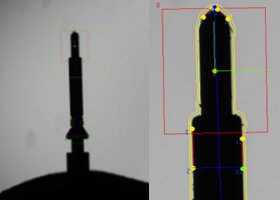 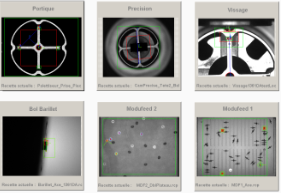 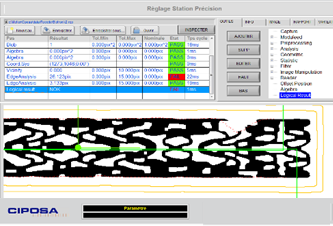 La vision industrielle au service du µ-assemblage
[Speaker Notes: et bien d'autres encore comme l'OCR  et l'assistance pour l' auto-calibration de nos machines]
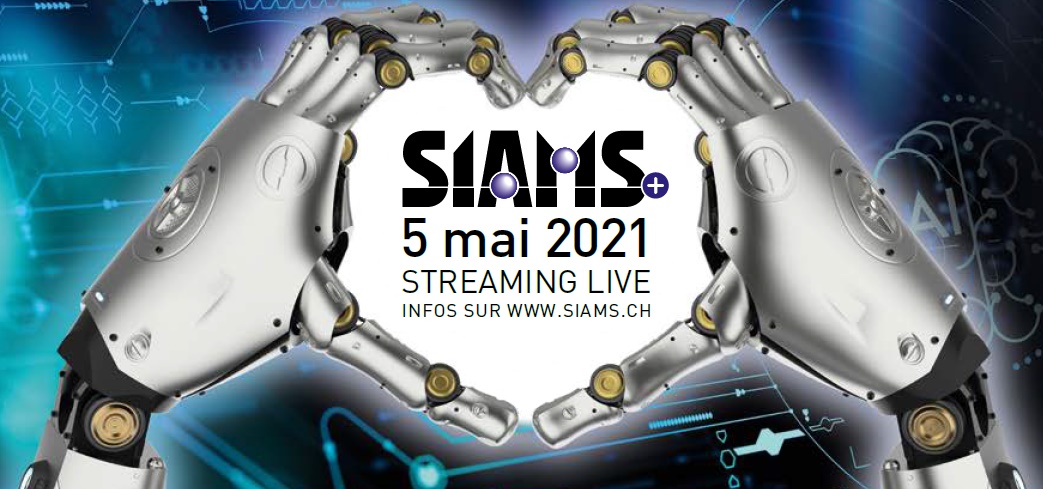 VISION INDUSTRIELLE ET FLEXIBILITÉ DANS L’AUTOMATISATION
Evolution du matériel hardware et software
Cameras avec des résolutions élevées
Objectifs spécifiques de haute qualité optique
Eclairages modulaires et paramétrables
PC Industriels à grandes capacités de traitement
Librairies d'outils vision nombreuses et diversifiées
Algorithmes de traitement performants
Solution de "vision-learning" et de "deep-learning"
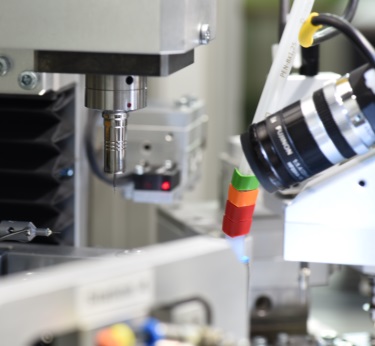 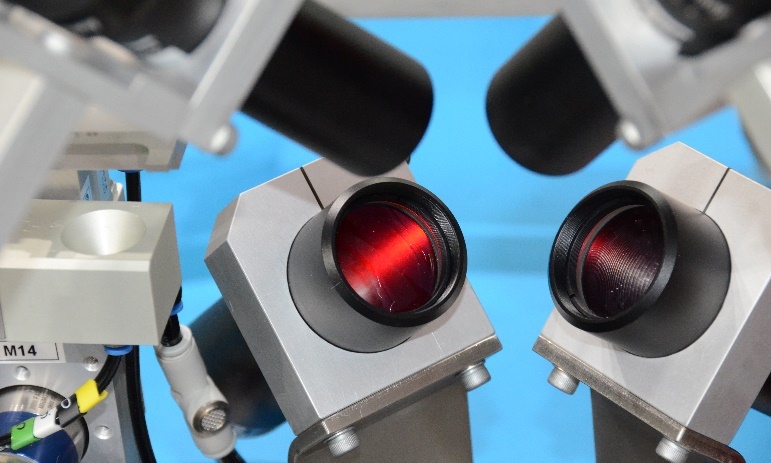 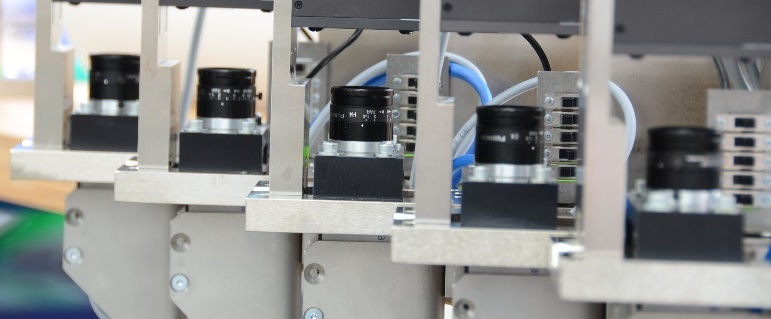 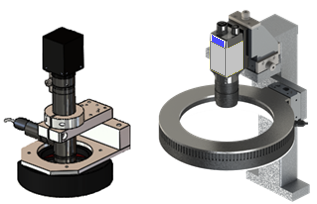 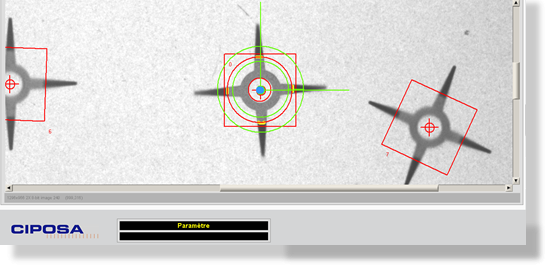 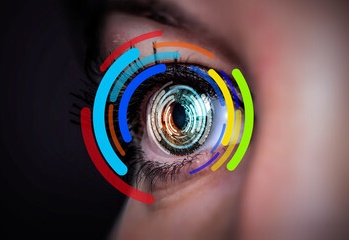 Qualité, efficience et flexibilité par la vision
[Speaker Notes: Par la constante évolution du matériel hardware, tel que  :
des cameras avec des résolutions élevées,
des objectifs spécifiques,
des éclairages paramétrables,
des PC Industriels avec de grandes capacités de traitement
mais aussi  grâce aux évolutions du software tel que :
des librairies d'outils diversifiées
des algorithmes de traitement de plus en plus en plus performants
l'intégration de  "vision-learning" et de "deep-learning"
ces systèmes visions permettent d'accéder à des niveaux de détails et de précision inaccessibles il n'y a pas si longtemps,
garantissant ainsi des taux de qualité et d'efficience élevés et une grande flexibilité dans leur utilisation]
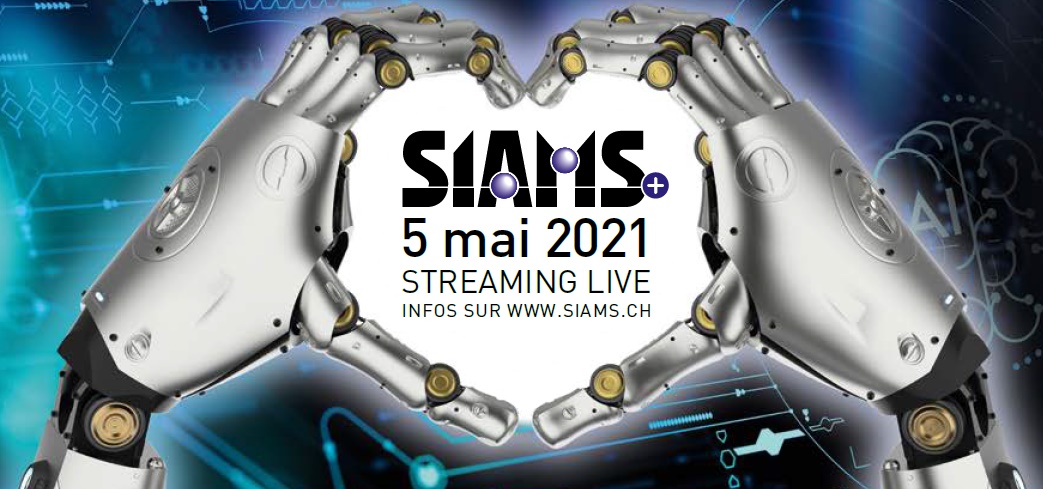 VISION INDUSTRIELLE ET FLEXIBILITÉ DANS L’AUTOMATISATION
Exemples d'applications
Etabli de micro-vissage avec contrôle d'orientation de la tête de vis et asservissement de la position de la lame de l'outil avant la prise par vacuum et le vissage
Vis  Ø ≥ 0.50mm
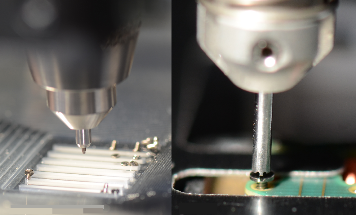 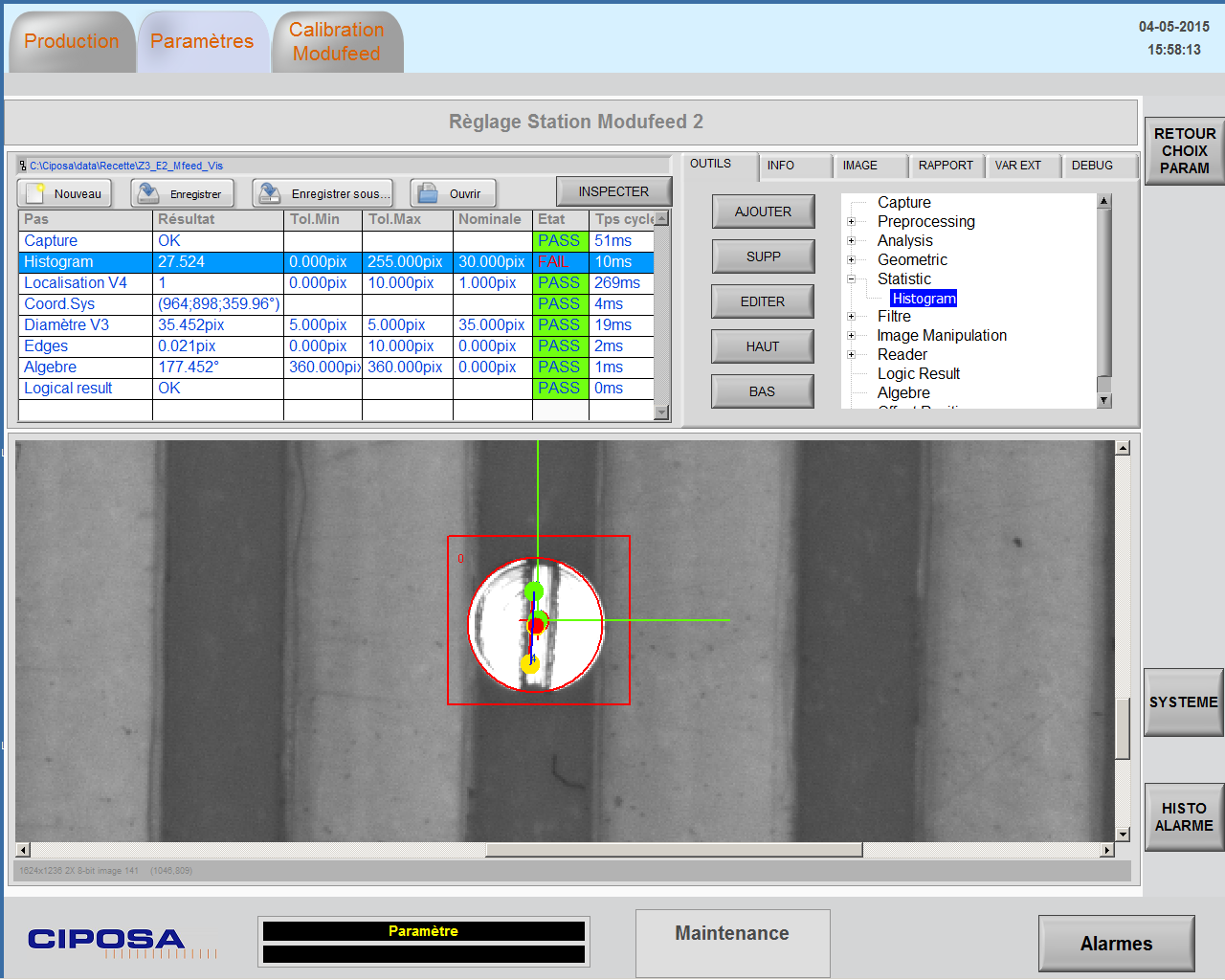 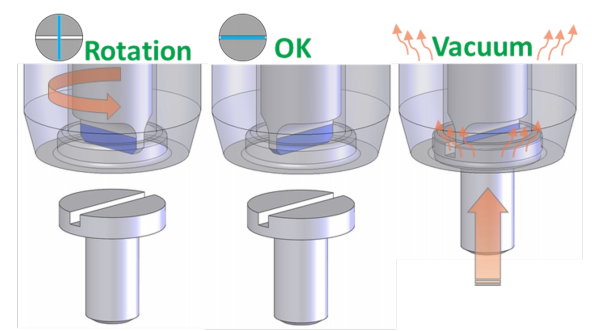 [Speaker Notes: A Ciposa, les applications ne manquent pas, pour ne citer que les plus représentatives,
prenons l'exemple de nos établis de micro-vissage dans lesquels, par le biais de la vision, nous contrôlons l'orientation de la tête de vis, asservissons la position de la lame de l'outil avant de prendre la vis par vacuum et de la visser]
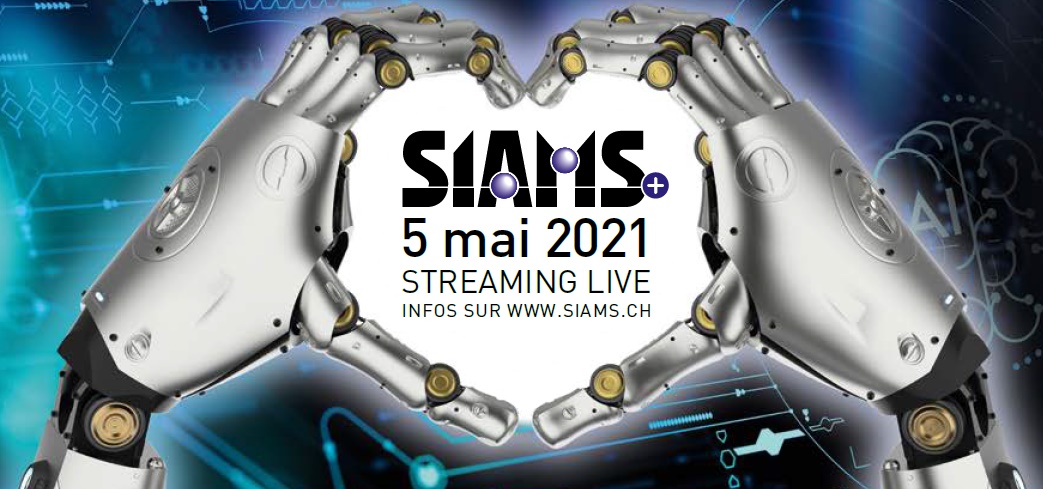 VISION INDUSTRIELLE ET FLEXIBILITÉ DANS L’AUTOMATISATION
Exemples d'applications
Etabli de micro-vissage avec contrôle d'orientation de la tête de vis et asservissement de la position de la lame de l'outil avant la prise par vacuum et le vissage
Vis  Ø ≥ 0.50mm
Module de comptage, tris et contrôle avec alimentation "intelligente" pour microcomposants en vrac
Résolution ±2.5µm
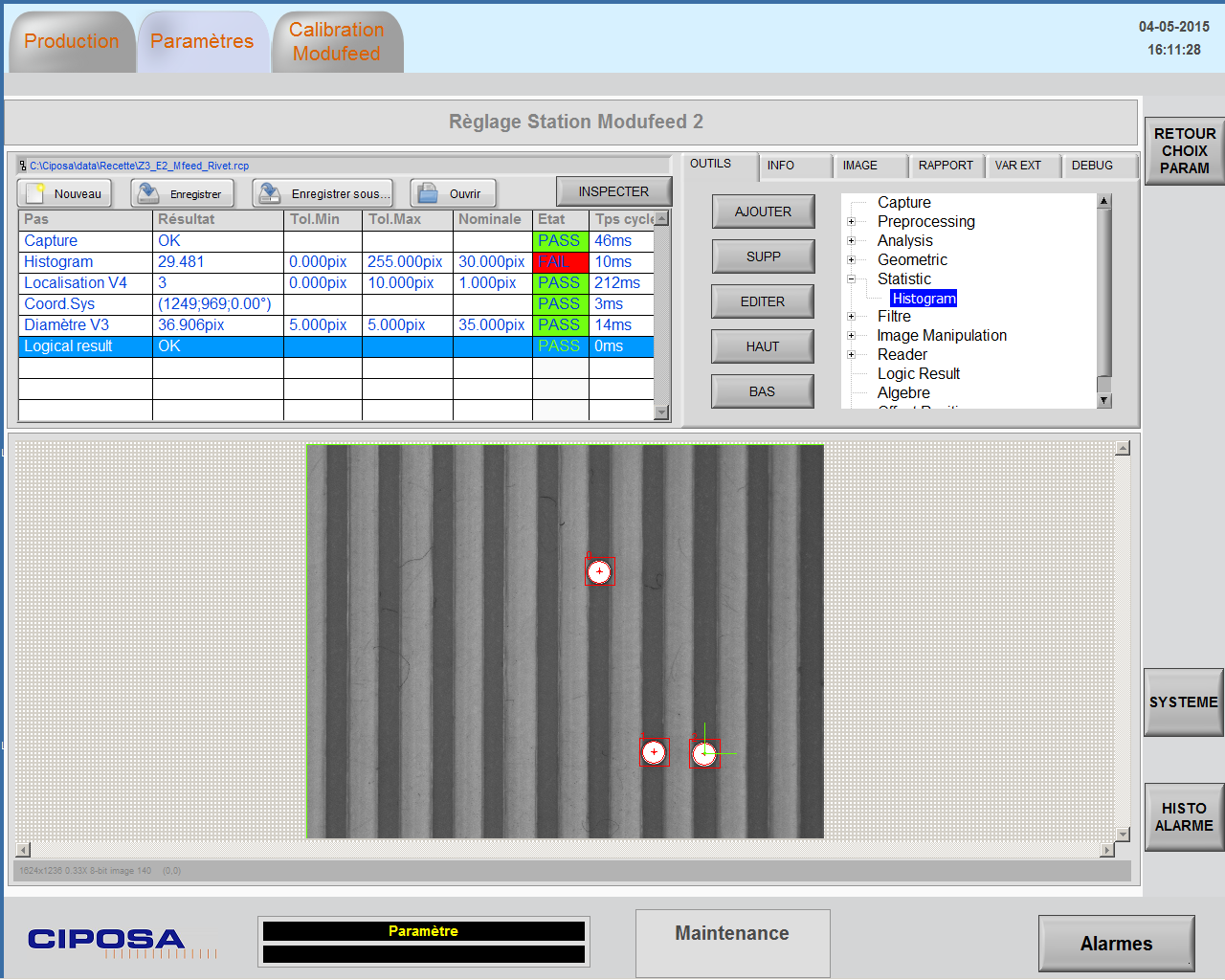 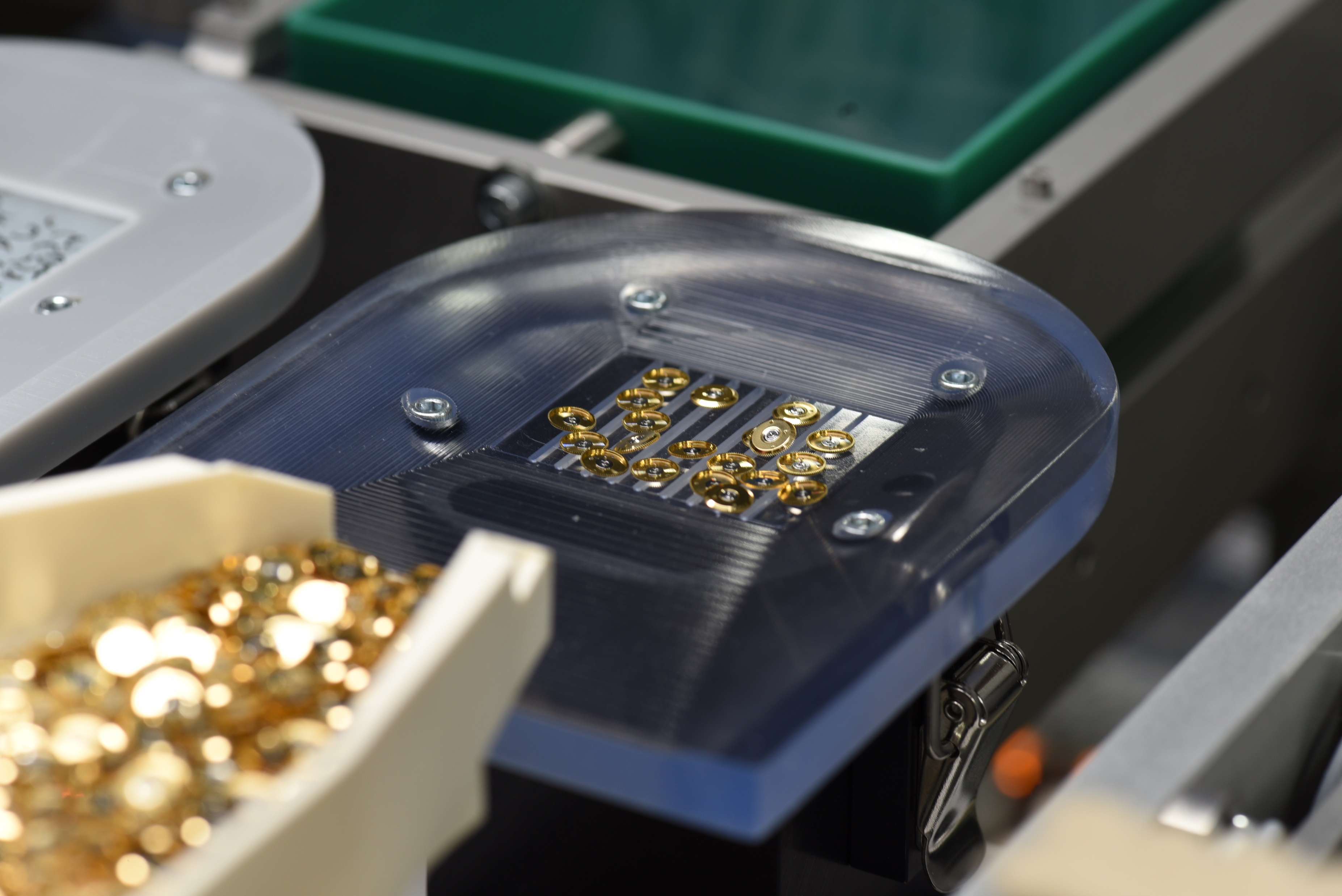 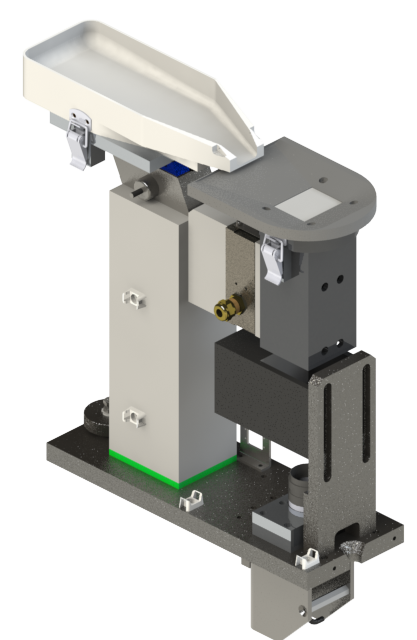 Ecran vision HMI
Détection composants
Eclairage
Caméra + Objectif
[Speaker Notes: il y a aussi nos modules de comptage, de tris et de contrôle pour microcomposants en vrac qui sont équipés d'alimentations "intelligentes" qui, avec leur vision embarquée, permettent une mesure avant la prise de la pièce]
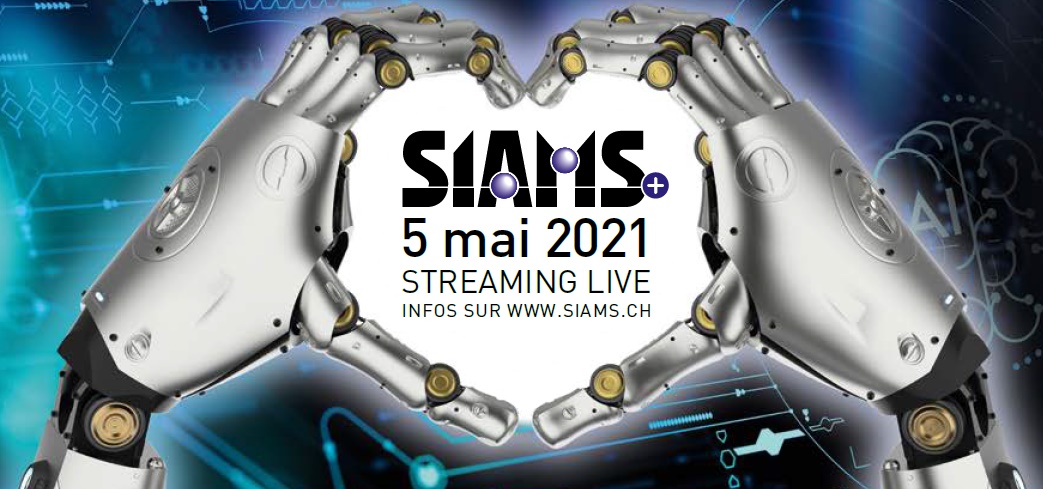 VISION INDUSTRIELLE ET FLEXIBILITÉ DANS L’AUTOMATISATION
Exemples d'applications
Etabli de micro-vissage avec contrôle d'orientation de la tête de vis et asservissement de la position de la lame de l'outil avant la prise par vacuum et le vissage
Vis  Ø ≥ 0.50mm
Module de comptage, tris et contrôle avec alimentation "intelligente" pour microcomposants en vrac
Résolution ±2.5µm
Etabli semi-automatique d'assemblage de dispositifs médicaux avec contrôle final
Jusqu'à 10 critères
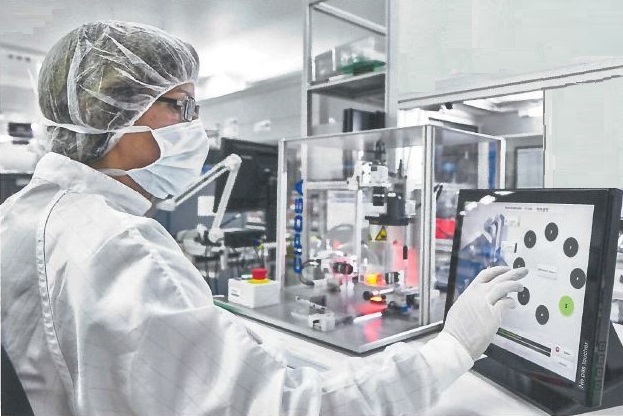 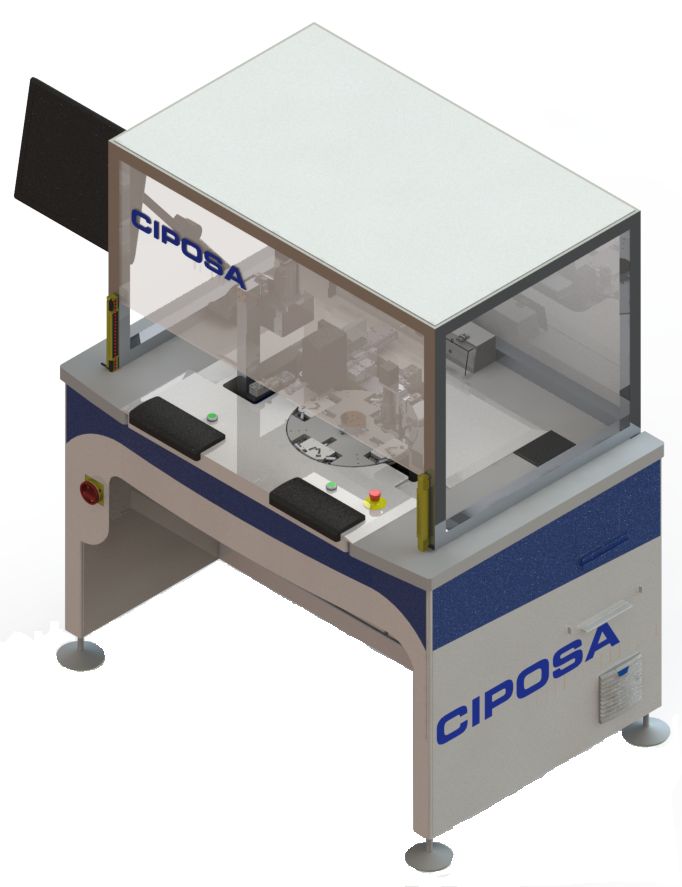 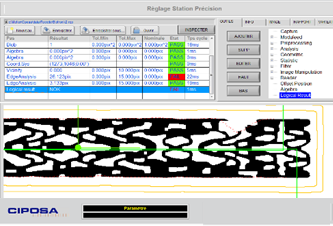 Smart-Bench
[Speaker Notes: nous pouvons évoquer nos établis semi-automatiques d'assemblage pour dispositifs médicaux sur lesquels le contrôle final sur plus de 10 critères est réalisé par un système vision]
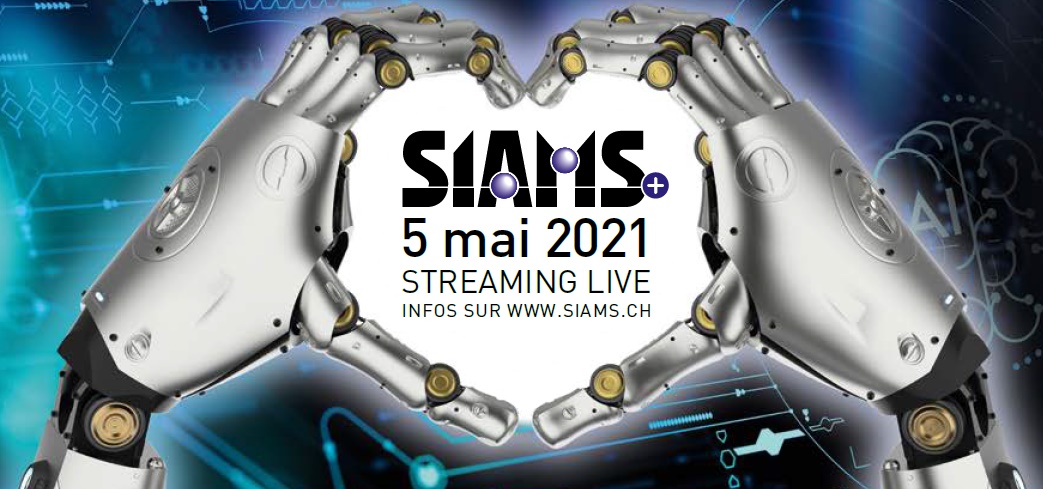 VISION INDUSTRIELLE ET FLEXIBILITÉ DANS L’AUTOMATISATION
Exemples d'applications
Etabli de micro-vissage avec contrôle d'orientation de la tête de vis et asservissement de la position de la lame de l'outil avant la prise par vacuum et le vissage
Vis  Ø ≥ 0.50mm
Module de comptage, tris et contrôle avec alimentation "intelligente" pour microcomposants en vrac
Résolution ±2.5µm
Etabli semi-automatique d'assemblage de dispositifs médicaux avec contrôle final
Jusqu'à 10 critères
Plateformes de micro-assemblage et de garnissage embarquant jusqu'à 8 systèmes visions pour l'alimentation, des microcomposants, les contrôles en cours et en fin de processus, l'auto-calibration de l'équipement
Répétabilités ≤ ±2.5µm
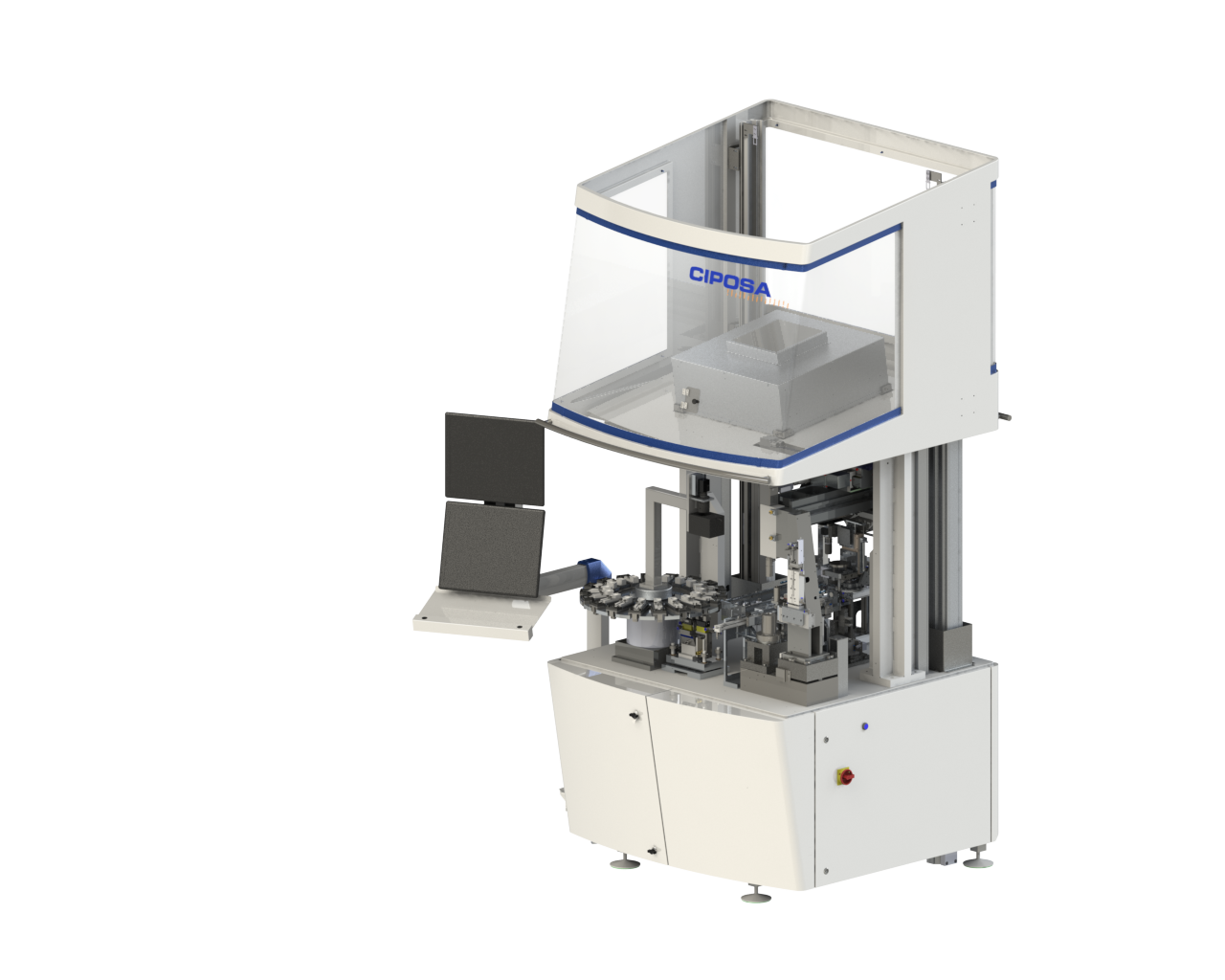 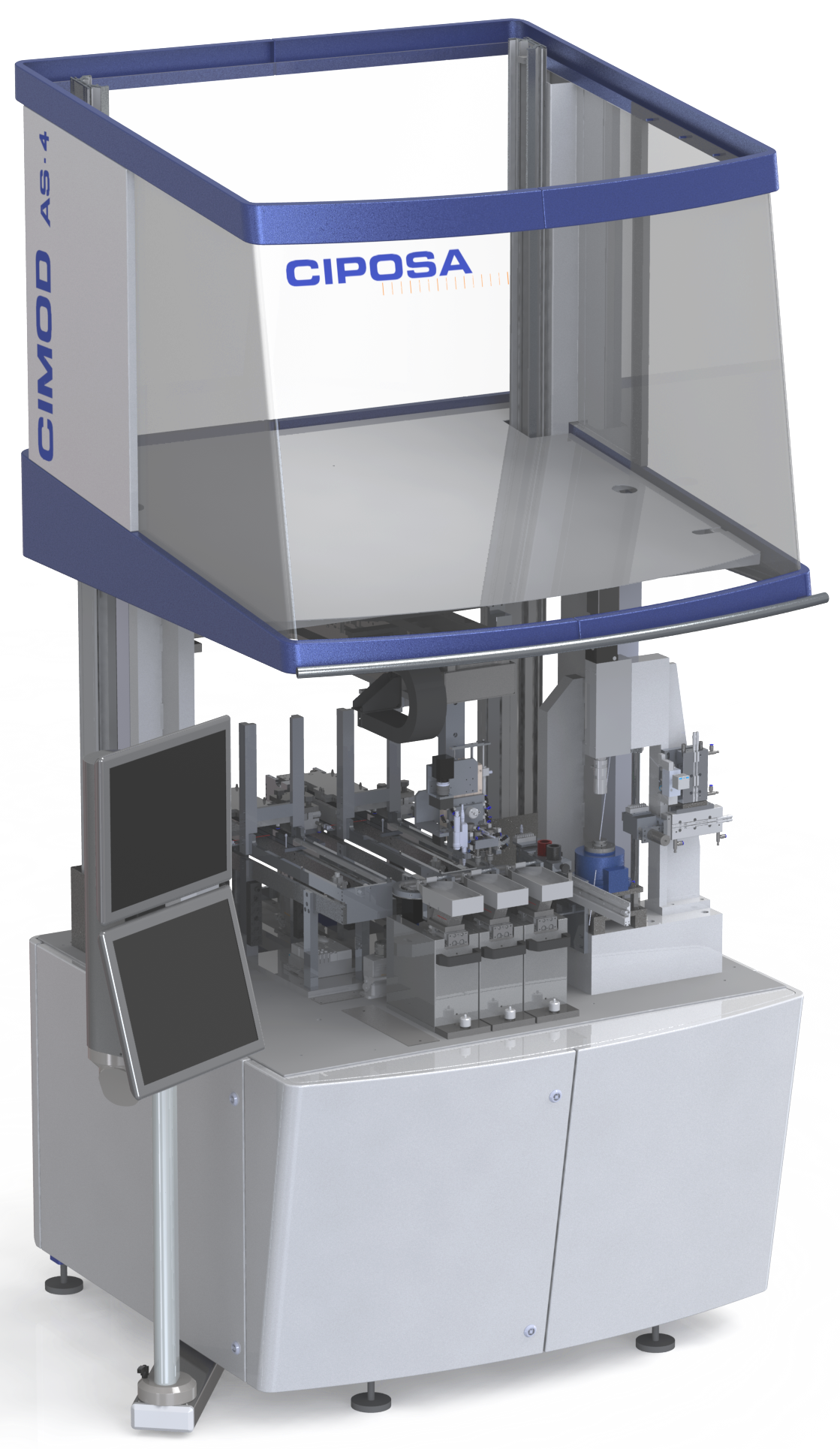 CIMOD AS.GGarnissage
CIMOD AS.4Micro-assemblage
Une vision évolutive et simple à l'utilisation
[Speaker Notes: et enfin de nos plateformes de micro-assemblage et de garnissage qui embarquent jusqu'à 8 systèmes visions pour les alimentations des microcomposants, les contrôles en cours et en fin de processus et assurent aussi l'auto-calibration de l'équipement]
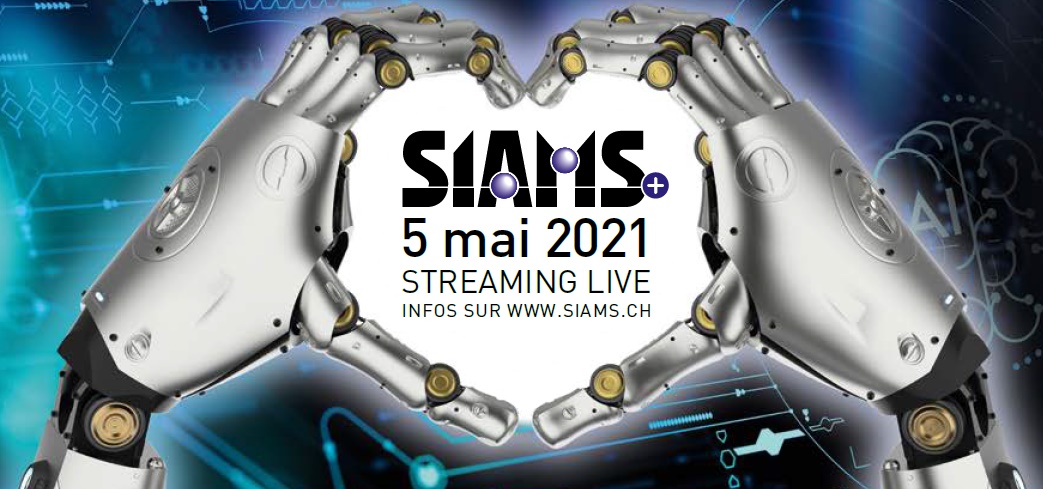 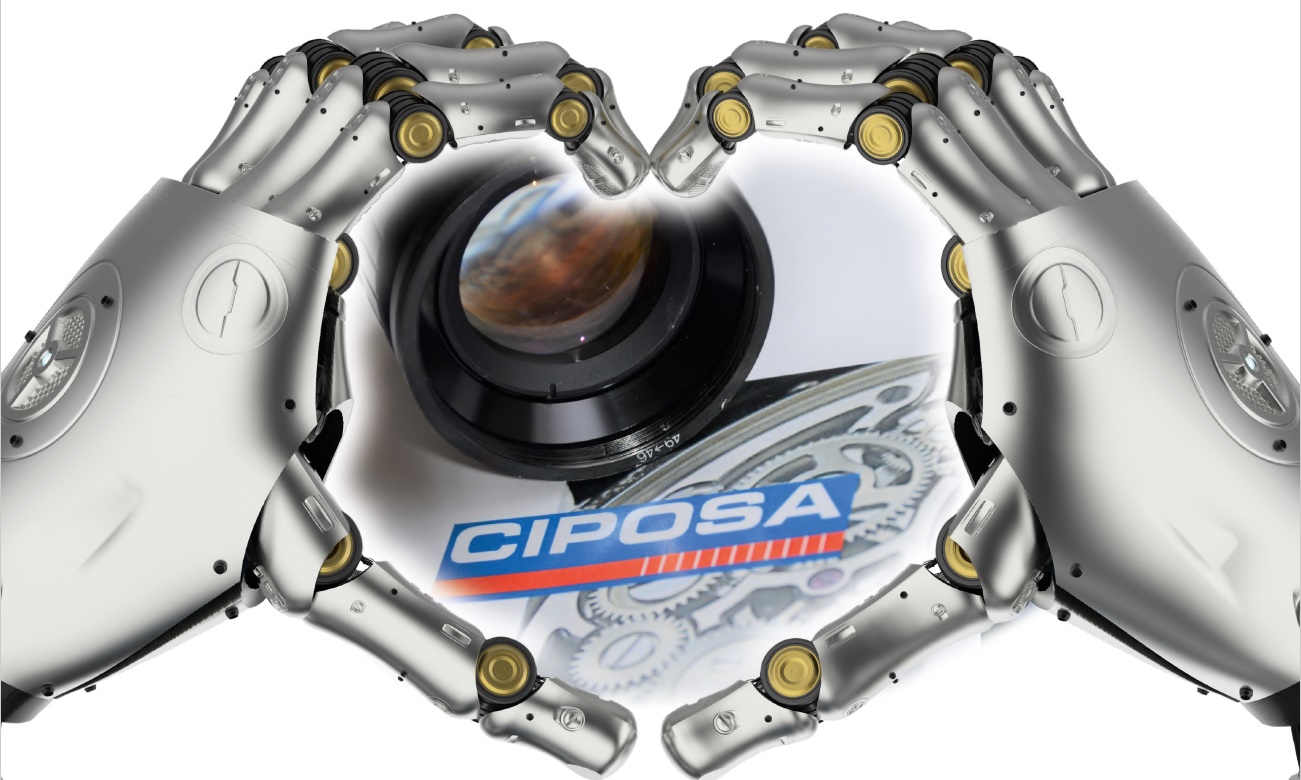 VISION INDUSTRIELLE ET FLEXIBILITÉ DANS L’AUTOMATISATION
Conclusion
La vision industrielle est omniprésente et a pris une place prépondérante dans l'automatisation,
Y compris dans le µ-assemblage
Elle couvre un large spectre d'utilisation et d'applications
Elle apporte des solutions fiables, efficientes, flexibles et simples à l'utilisation
Elle améliore la répétabilité et les rendements d'une production
Possibilités innombrables et fiabilisation des productions
[Speaker Notes: En conclusion, on peut affirmer que 
La vision industrielle est omniprésente et qu'elle a pris une place prépondérante dans l'automatisation,
Y compris dans le µ-assemblage
Qu'elle couvre un large spectre d'utilisations et d'applications
Qu'elle apporte des solutions fiables, efficientes, flexibles et simples à l'utilisation
Qu'elle améliore la répétabilité et le rendement d'une production
 
Merci pour votre attention]